Modelling eye tracking dynamics with quantum theory
Irina Basieva (City University London)
Agnes Sholz (University of Zurich)
Albert Barque-Duran (City University London)
Andreas Gloekner (Max Planck Institute for Collective Goods)
Bettina von Helversen (University of Zurich)
Emmanuel Pothos (City University London)
Do eye tracking dynamics allow insight into decisions?
(Can we model eye tracking dynamics at all.)

Can momentary shifts in attention inform important behavioural variables? (e.g., decision, confidence, personal relevance). 

There is some evidence that this is the case: 

The well-known gaze-cascade effect (Fiedler & Gloekner, 2021; Krajbich et al., 2010; Shimojo et al., 2003). 

Some modelers purport to constrain the architecture of their models, from eye tracking data.
Do eye tracking dynamics allow insight into decisions?
Two examples of this: 

In the Attentional Drift-Diffusion Model (aDDM; Krajbich et al., 2012) diffusion rates are affected by fixations, longer fixations for an option increase preference for this option, last fixation has a large impact on choice. 

Noguchi & Stewart (in press) based their multivariate decision by sampling model (MDbS) on insights from eye tracking: 
attention fluctuates between alternatives on a single attribute at a time
more similar alternatives receive more attention
the gaze cascade effect
Do eye tracking dynamics allow insight into decisions?
But there are undermining considerations as well. 

Notably, there is plenty of research on attentional biases related to psychopathology (Cox et al., 2006).
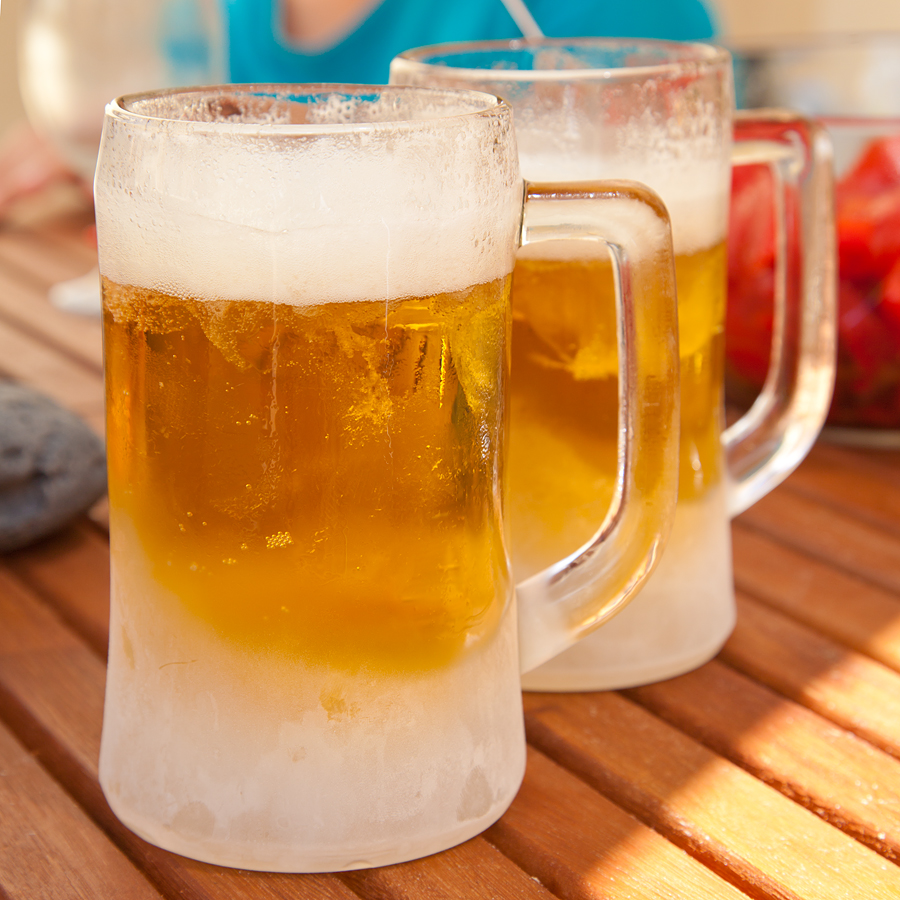 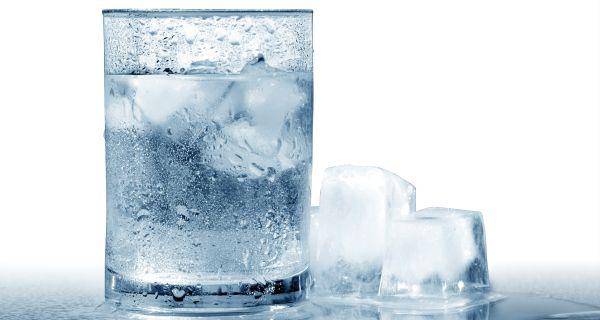 Do eye tracking dynamics allow insight into decisions?
Attentional biases for the stimuli/ information in a decision task could arise in ways (ostensibly) irrelevant to the decision itself. 

Note this picture is complicated, since there is debate as to whether attentional biases contribute to related behaviour or not. 

Some research argue that attentional biases contribute to relevant behaviour (Calitri et al., 2010), others claim that attentional biases are more incidental.
Do eye tracking dynamics allow insight into decisions?
The most influential tradition for modelling decision dynamics is drift diffusion models. 

Such models could in principle be employed to model eye tracking dynamics too, e.g., in decision paradigms. 

But, we think there are 3 factors that recommend exploring a formalism with a different philosophy: 
Drift diffusion models are rarely fitted to eye tracking dynamics in decision paradigms (emphasis on choice, sometimes RT).
Existing formalisms constrain somewhat rigidly decision paradigms, to bivalent decisions based on matched attributes. 
We have an intuition for eye tracking dynamics of multiple reversals followed by stabilization and we think that existing formalisms are less well suited for this pattern.
Do eye tracking dynamics allow insight into decisions?
The data we aim to model is eye tracking data (for which reversals followed by stabilization is perhaps reasonable – but still awaits empirical confirmation). 

However, there would be decision cases that display similar characteristics, esp. for options characterized by vaguely specified, unmatched attributes.
Do eye tracking dynamics allow insight into decisions?
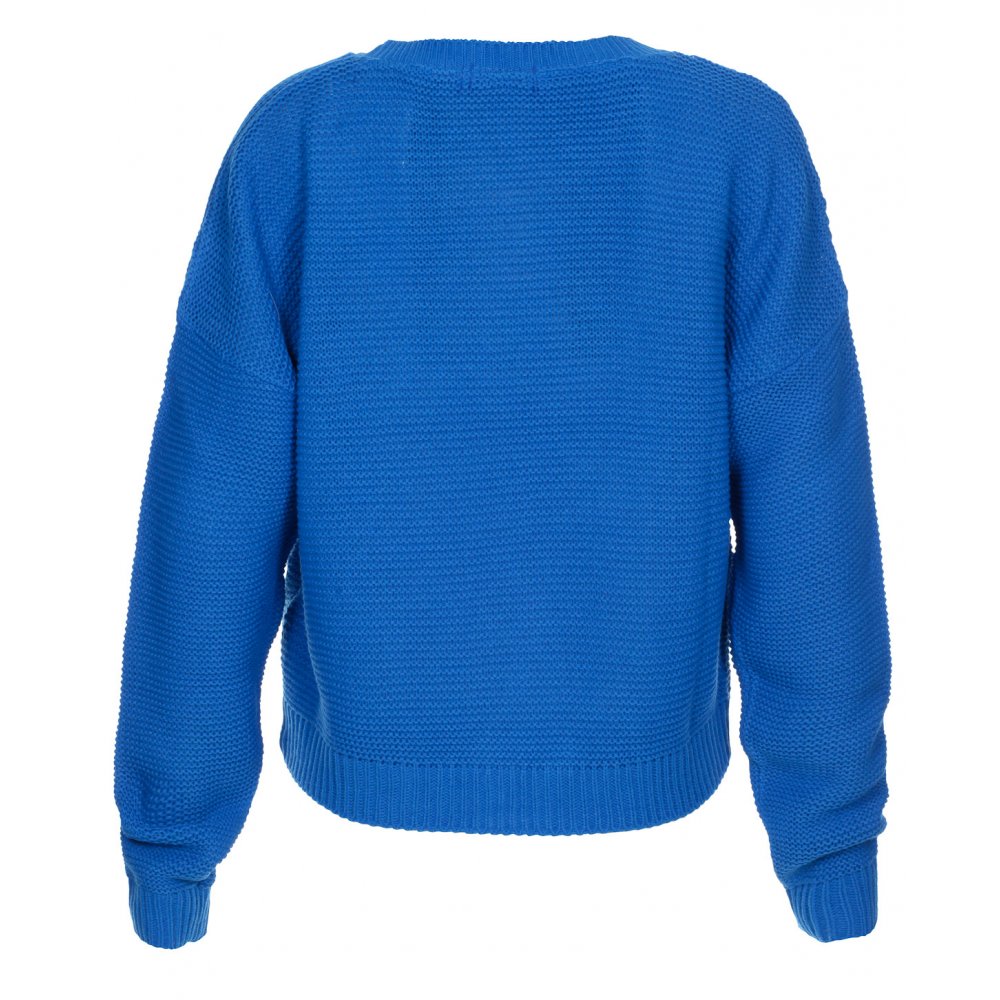 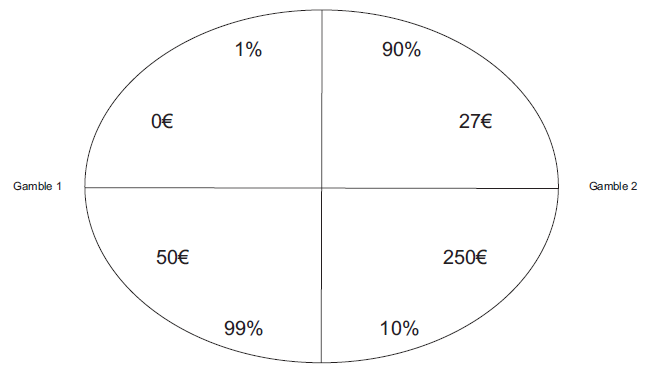 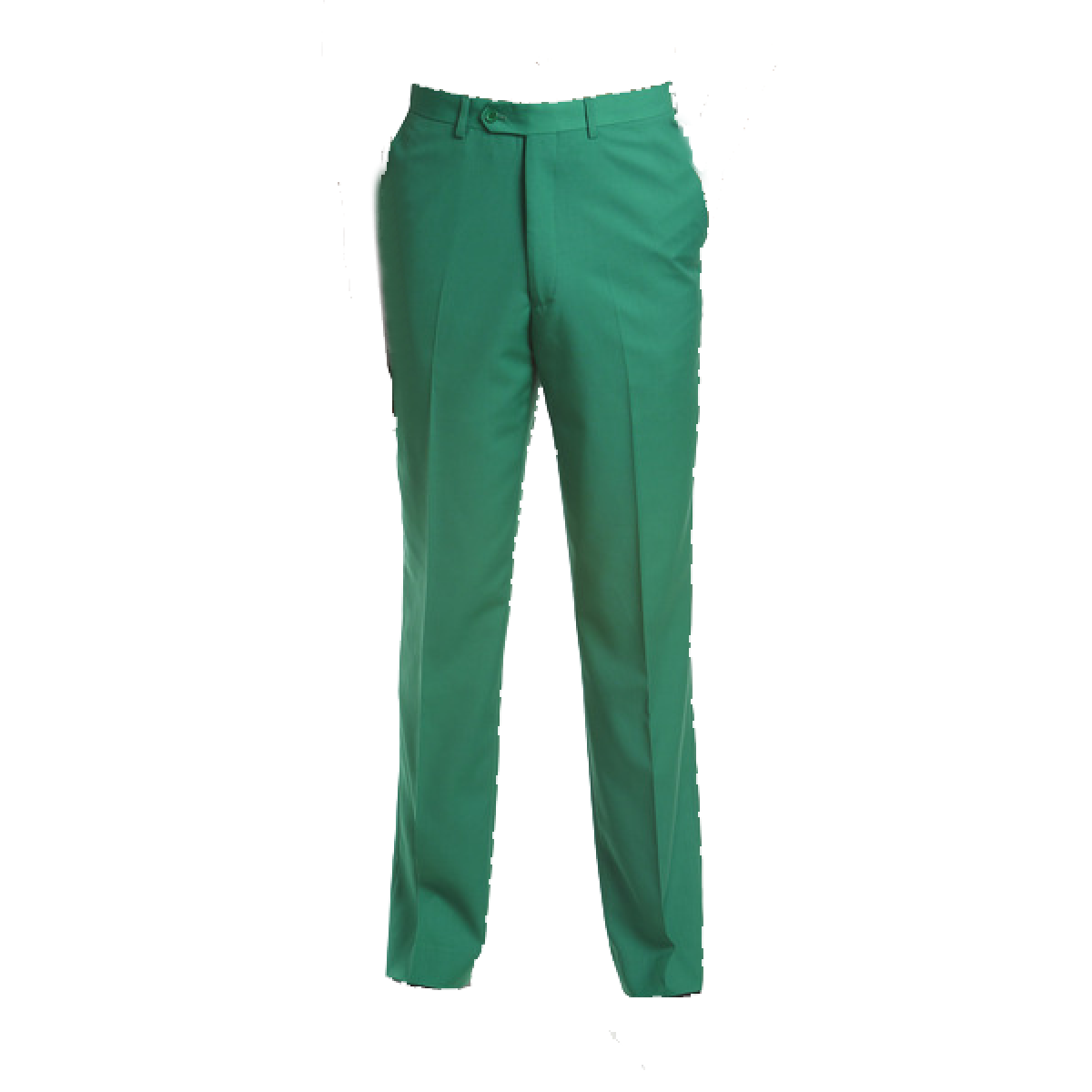 From Gloekner & Herbold (2011), an eye 
tracking decision making study.
Outline of paradigm
Three scenarios, participants have made a decisions as if ‘in the shoes’ of the protagonists. 
buying a house
going to the cinema
keeping a stray dog

For each decision there are pros and cons. 

Each pro would be a simple statement, summarized by the label. 

Procedure: first participants see the full arguments with the labels; then they just see the labels and have to make a decision. 

In a pretest we had participants rate the pros, cons and we determined a final list with a view to achieve a better balance.
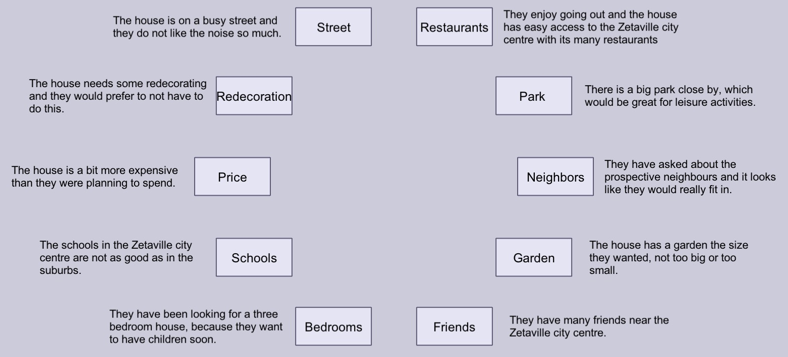 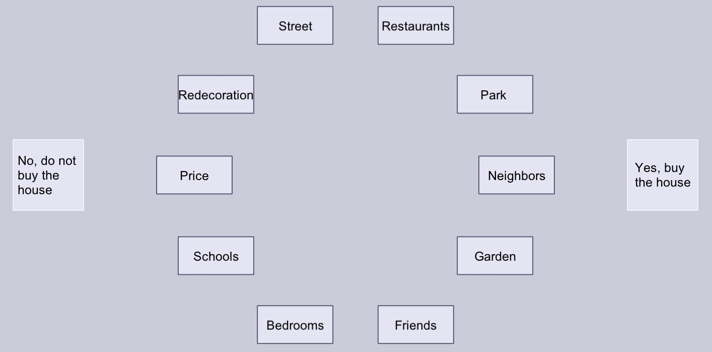 Outline of the paradigm
Obvious disadvantages: 
It is hard to distinguish between an information processing step and a decision step. 

The actual labels themselves may generate attentional biases, possibly irrelevant to the decision process. 

Obvious advantage: 
We study decision dynamics in a situation analogous to many everyday ones.
Modelling eye tracking dynamics
Do we need a new formalism? 

This is based on a priori expectation, before any data, but still reasonable expectation (oscillation followed by stabilization). 

We consider briefly Decision Field Theory (DFT; Busemeyer & Townsend, 1993), multivariate DFT (MDFT; Johnson & Busemeyer, 2005), multivariate linear ballistic accumulation model (MLBA; Trueblood et al., 2014), and MDbS (Noguchi & Stewart, in press).
DFT
Two options are evaluated on a single attribute. 

A stochastic sampling process determines momentary evaluations and so shifts in preference towards one or the other option. 

At most a single reversal (if the evidence supports the initially disfavoured option).
MDFT
Two options are evaluated on the basis of multiple attributes. 

Attention switches focus from attribute to attribute based on some fixed transition probabilities 

Based on the currently activated attribute, a comparison is made and preference increases for one of the options. 

A lateral inhibition mechanism means that evidence for one option suppresses preference for the other option.
MDFT
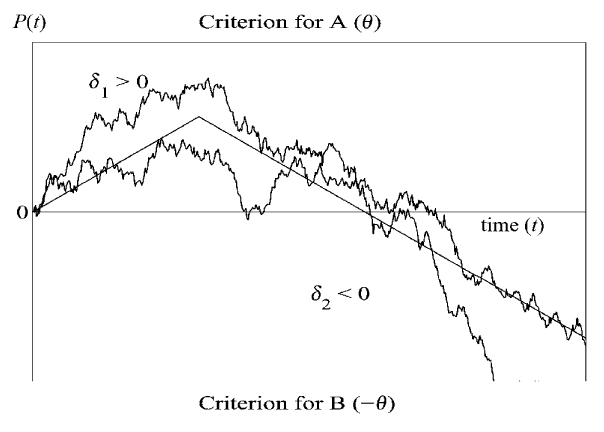 Reversals clearly possible, since one attribute may favour one option, and another the other. 

The lateral inhibition mechanism possibly works against multiple reversals.
From Diederich (2003), simulated MDFT preference (delta) 
plotted over time.
MLBA
No lateral inhibition. 

Evidence accumulation for each alternative depends on an overall drift rate. 

This is computed based on weighted differences between the target alternative and the other ones. 

Current form: as the drift rate depends on all attributes, there is limited room for the relative drift rates to change with time (apart from noise), and so limited room to predict multiple reversals.  

But, where there are many pros, cons, one could have a sampling mechanism, such that at different time steps different subsets of pros or cons are selected, leading to likewise different (and possibly reversed) drift rates.
MDbS
Attribute specific, ordinal comparisons dictate evidence accumulation at each time point.

Attentional focus depends on a similarity function between attributes. 

Memory sampling could produce multiple reversals. 

Less clear whether a pattern of oscillation followed by stabilization can arise naturally.
Quantum approach
Standard dynamics (most often employed in cognition): unitary. 

Persistent oscillatory behaviour. 

Common application: in violations of the law of total probability/ sure thing principle (e.g., Pothos & Busemeyer, 2009). 

Extension to standard dynamics: open system dynamics (hardly any psychological applications).
Quantum approach
Unitary dynamics: isolated systems. Psychologically, a participant tries to solve a problem based exclusively on the information provided. 

Open system dynamics: the system interacts with the environment. Psychologically, a participant tries to solve the problem in a way influenced by his/her general knowledge and experience (cf. Fodor, 1983).
Quantum approach
Quantum approach
Quantum approach – unitary part
Quantum approach – unitary part
Quantum approach – open systems part
The other two terms are for 
normalization.
The Cj are 3x3 matrices that determine the nature of Lindblad dynamics.
Schrödinger's equation, but for 
density matrices. 
[A,B]=AB-BA
Quantum approach – open systems part
Quantum approach
adjT is just a time stretching parameter. 

Higher values of d correspond to more intense oscillation. 

Higher values of the a parameters correspond to drift away from uncertainty to certainty or vice versa. 

Key point: high values of d overwhelm these drift rates to produce uncertain outcomes at large times. 

Note also: the quantum approach easily extends to multiple options.
Eye tracking experiment
15 participants at the University of Zurich.

Three scenarios House, Dog, Movie. 

For each scenario: 
Participants read the scenario. 
Screen with pros, cons plus summary labels (information processing step). 
Screen just with the labels (decision step), until decision. 
Screen just with the labels (decision step 2), fixed time of 15s. 
Confidence in decision. 
Four personal relevance questions. 
Ratings for each pro, con.
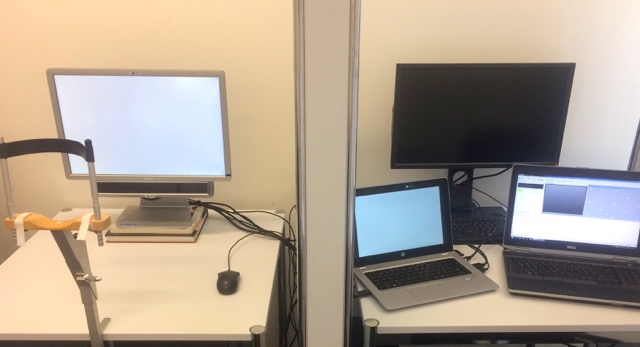 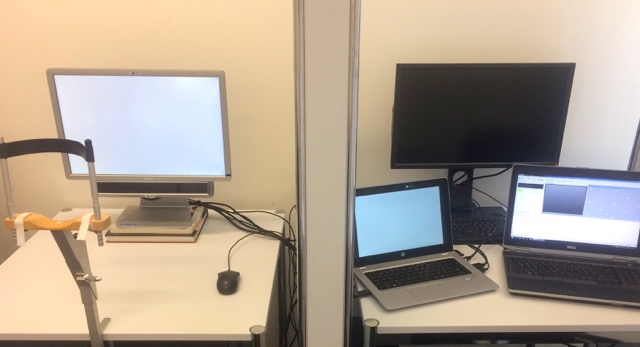 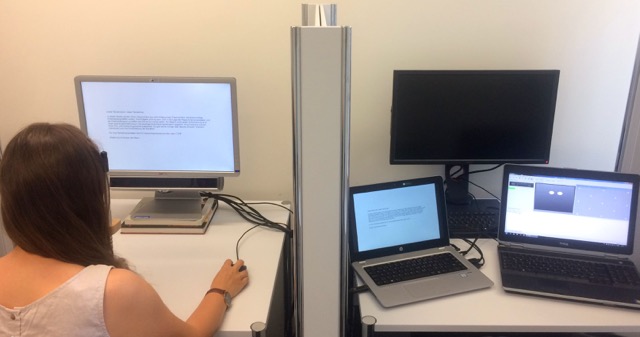 Eye movement analysis
Count fixation durations within time bins of 200ms. 

Two AOIs, one for the pros, one for the cons. 


Fixation durations in three categories: 
pros
cons
neither (when pros, cons durations not sum to 1)
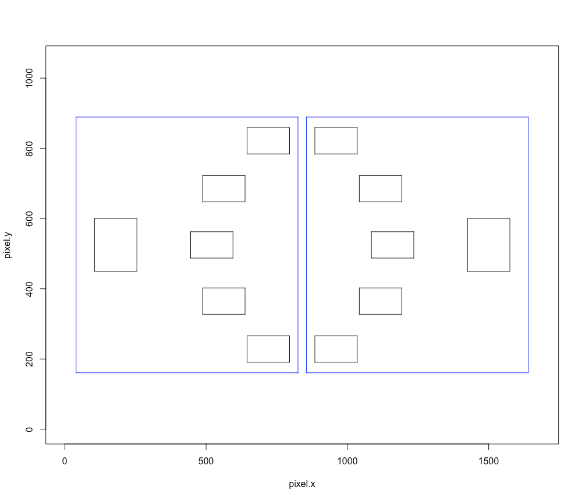 Standard statistical analyses
Can we relate eye tracking structure to behavioural variables? 

Note first: we emphasized an expectation of multiple reversals following by stabilization. 

This is evident, e.g., for House, Dog, Movie, for decision one we observed M=3.7, 5.7, 6.9 transitions. 

We run several backward elimination multiple linear regression analyses, but inconsistent results.
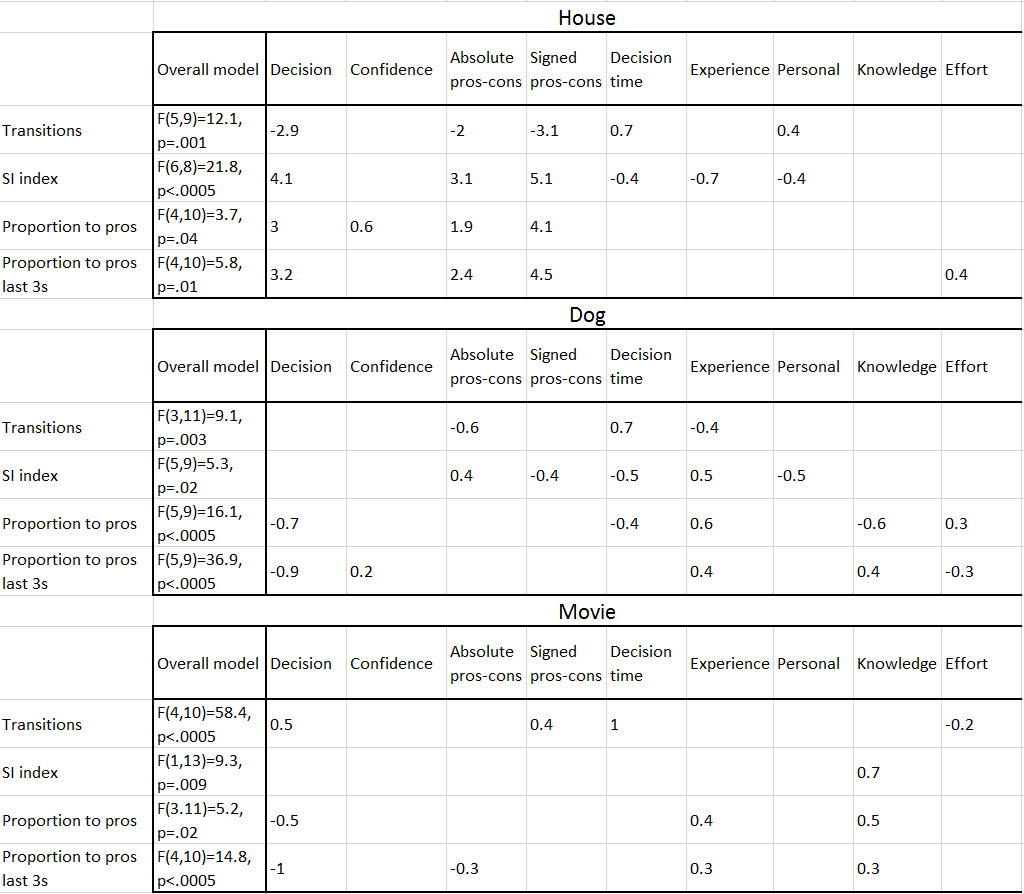 correlations with
proportion vars
look promising.
But signs 
inconsistent.
Standard statistical analyses
Overall noisy results. Is it possible to provide a functional description of eye tracking dynamics? 

Before this: consider just predicting decision, based on proportion fixation durations and signed pros, cons difference. 

Mixed effects logistic regression analysis (random effects: subject, scenario; additional fixed effect: decision phase; diagonal covariance structure, identified with BIC). 

Both main effects of signed average pros, cons difference and overall fixation proportions were significant (F(1,86)=13.6, p<.0005; F(1,86)=5.8, p=.018 respectively).
Modelling
House (left), Dog (middle), and Movie (right) scenarios. 
Green curve: pros/ yes AOI
Purple dashed line: cons/ no AOI 
Blue dotted line: neither (includes eye blinks)
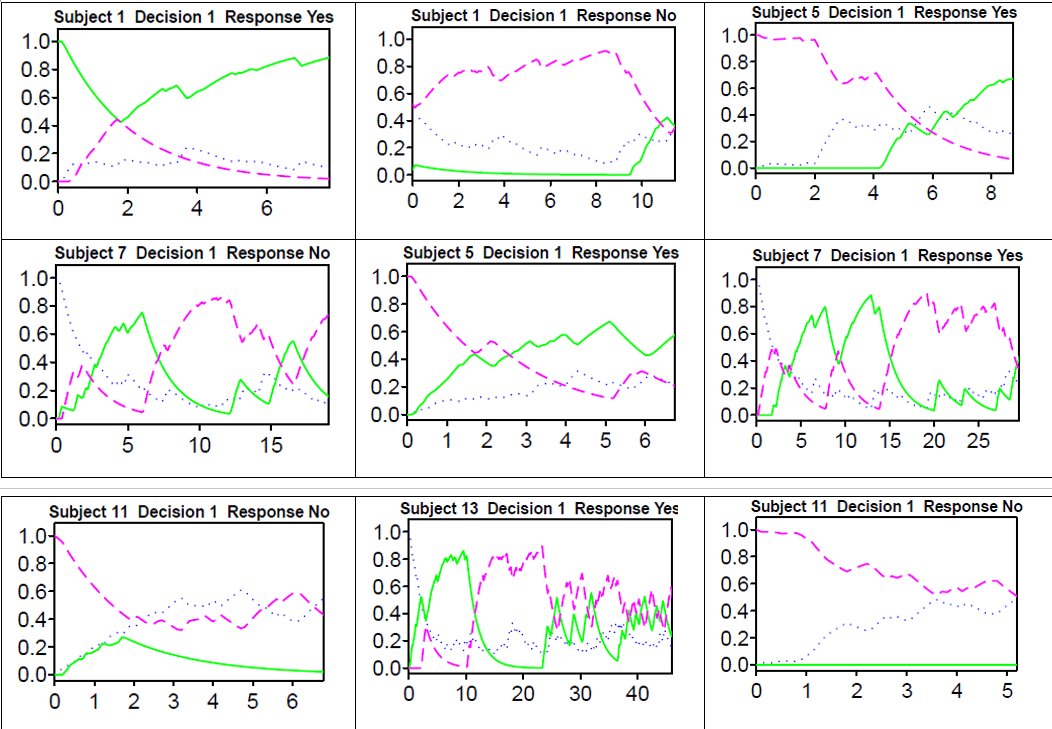 Impression for both oscillation and stabilization, 
even if not always in a well-behaved manner of gradually 
diminishing oscillation.
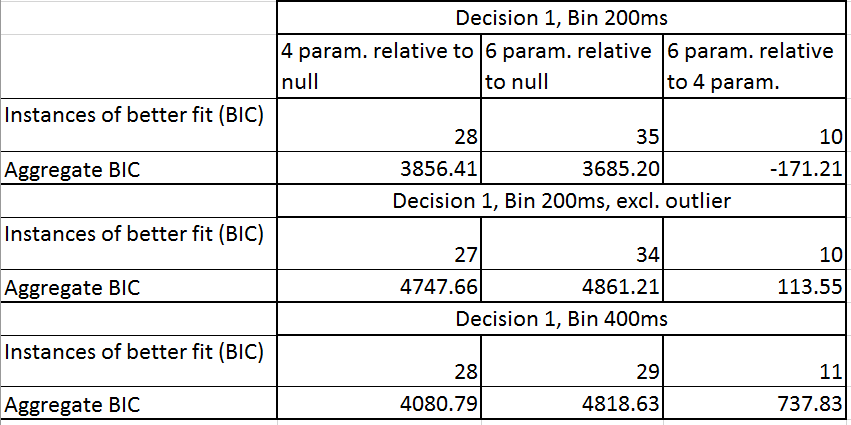 Decision 1: somewhat unclear picture
regarding relative merits of 4 param 
OS-QDDM and 6 param one. 
(both models better than null)
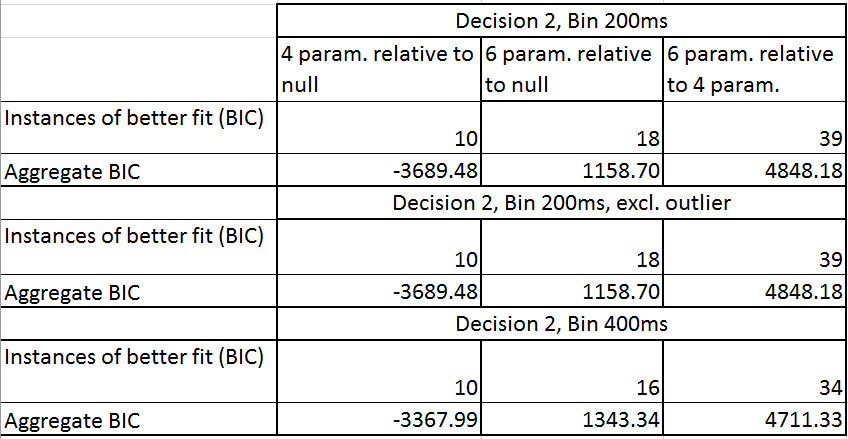 Decision 2: 6 param OS-QDDM clearly 
better.
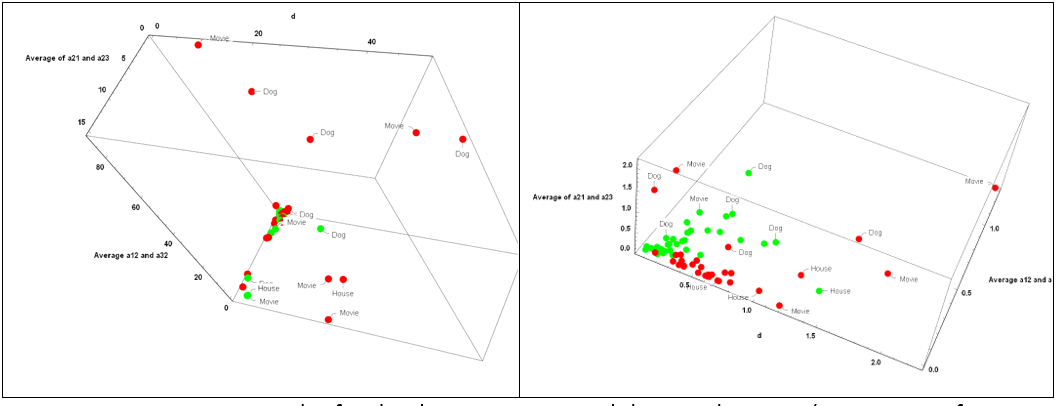 Green points: first decision; red points second decision.
Modelling
Modelling
Mixed effects logistic regression analysis, participants and scenarios random effects (modelled only with intercepts; diagonal covariance structure, identified by lowest BIC). 

Dependent variable decision response. 

Fixed effects independent variables: decision phase, the function before. 

Significant effect of function: F(1,87)=4.5, p=.04, uncorrected correlation -0.3 (in the expected direction).
Conclusions
Eye tracking structure has not been a focus for direct modelling. 

Our purpose was to make a first step in addressing this. 

We claim that the pattern of ambivalence followed by stabilization will be relevant in some decisional dynamics cases too. 

Present paradigm: aimed to capture such a pattern, but DV measurement restricted to eye tracking dynamics.
Conclusions
The quantum framework is well suited to situations of oscillation followed by stabilization. 

Quantum OS dynamics have been well studied and supported by extensive theory; we think it is worth further exploring them in modelling eye tracking structure and decision dynamics generally.